ROL DE CAPACITACIÓN EN EL PROCESO DE ENCASILLAMIENTO
Departamento de Capacitación y Desarrollo de Recursos Humanos
División de Gestión y Desarrollo de las Personas
Subsecretaria de Redes Asistenciales
Lunes 16 de Octubre, 2017
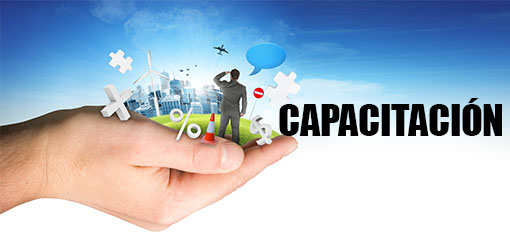 CAPACITACIÓN COMO FACTOR DE EVALUACIÓN
SISTEMA DE ACREDITACIÓN DE COMPETENCIAS  Construcción Escalafón de Mérito para técnicos, administrativos y auxiliares. 
      FACTORES DE EVALUACIÓN:  Capacitación (30%)
					         Experiencia Calificada (40%)
					         Calificaciones (30%)

CONCURSO INTERNO PROFESIONALES TITULARES.
      FACTORES DE EVALUACIÓN: Capacitación pertinente (30%)
				                  Experiencia Calificada (40%)
					        Calificaciones (30%)

CONCURSO INTERNO DE INGRESO PARA TITULARES Y CONTRATA PLANTAS DE TÉCNICOS ADMINISTRATIVOS Y AUXILIARES.
      FACTORES DE EVALUACIÓN: Capacitación pertinente (25%)
				                  Experiencia Calificada (25%)
					        Calificaciones (25%)
					        Aptitudes para el desempeño de la función (25%)
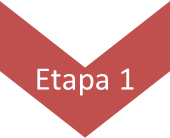 ENCASILLAMIENTO
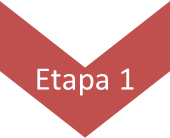 ENCASILLAMIENTO
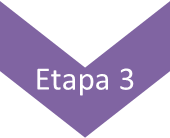 ENCASILLAMIENTO
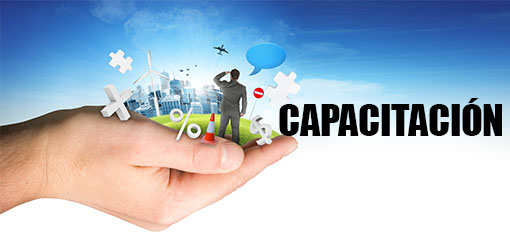 CAPACITACIÓN PERTINENTE
Son aquellas actividades relacionadas con el mejoramiento de la gestión de los organismos y el mejoramiento de la atención proporcionada a los usuarios.
CONCURSO INTERNO PARA ENCASILLAMIENTO  PROFESIONALES TITULARES
Con más de 20 Horas pedagógicas de capacitación pertinente, que hayan sido aprobadas por el funcionario en la calidad de titular, contrata o suplente, en los 36 meses continuos, previos a la fecha de publicación de los DFL de los Servicios de Salud.
CONCURSO INTERNO DE ENCASILLAMIENTO PARA TITULARES Y CONTRATA, PLANTA DE PROFESIONALES
CONCURSO INTERNO DE ENCASILLAMIENTO PARA TITULARES Y CONTRATA, PLANTAS DE TÉCNICOS ADMINISTRATIVOS Y AUXILIARES
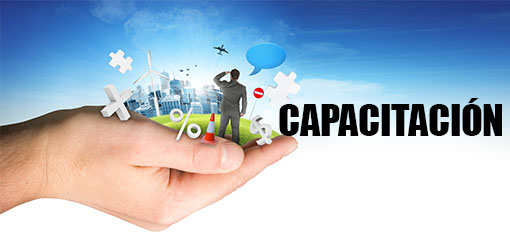 CAPACITACIÓN PERTINENTE: PUNTAJES
TABLA DE SENSIBILIDAD PARA LA EVALUACIÓN DEL FACTOR
CONCURSO INTERNO PARA ENCASILLAMIENTO  PROFESIONALES TITULARES
Entre 20 y 110 horas pedagógicas.
CONCURSO INTERNO DE ENCASILLAMIENTO PARA TITULARES Y CONTRATA, PLANTA DE PROFESIONALES
Entre 20 y 110 horas pedagógicas.
CONCURSO INTERNO DE ENCASILLAMIENTO PARA TITULARES Y CONTRATA, PLANTA DE TÉCNICOS.
Entre 20 y 49 horas pedagógicas.
CONCURSO INTERNO DE ENCASILLAMIENTO PARA TITULARES Y CONTRATA, PLANTA DE ADMINISTRATIVOS.
Entre 20 y 47 horas pedagógicas.
CONCURSO INTERNO DE ENCASILLAMIENTO PARA TITULARES Y CONTRATA, PLANTA DE AUXILIARES.
Entre 20 y 45 horas pedagógicas.
Actividades de Capacitación
Realizadas 36 meses continuos, previos a la fecha de publicación de los DFL de los Servicios de Salud.
Relaciona con áreas de desarrollo y funciones del cargo actual del funcionario.
Relacionada en forma global con el giro del negocio.
Asociadas a LE
Aprobadas (Con nota)
Rol Equipo de Capacitación
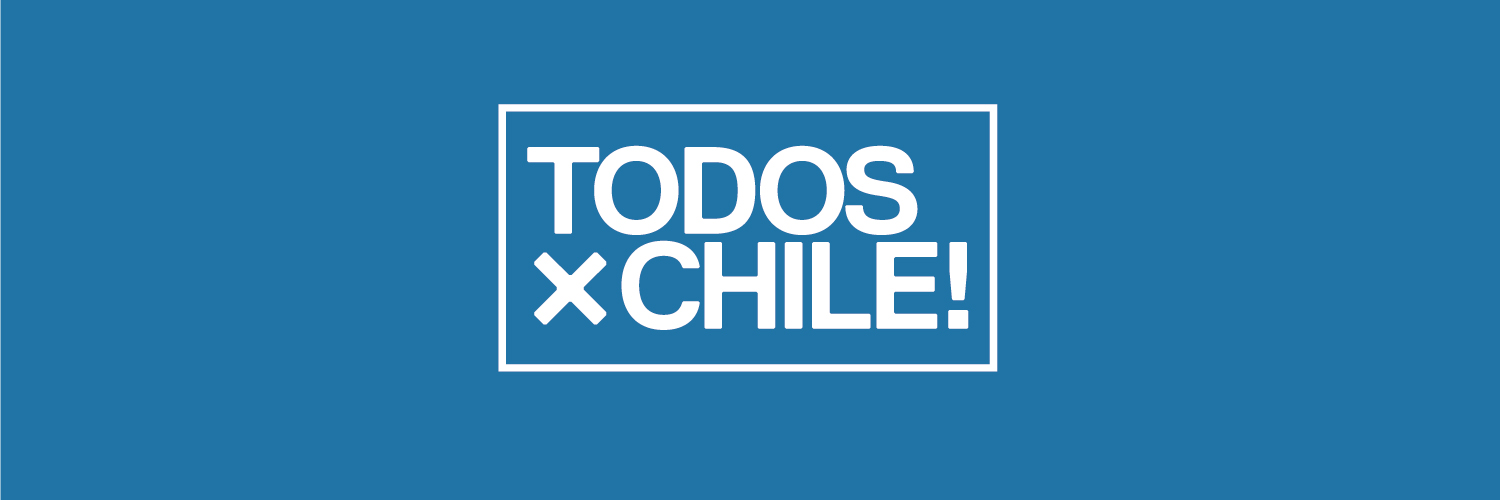